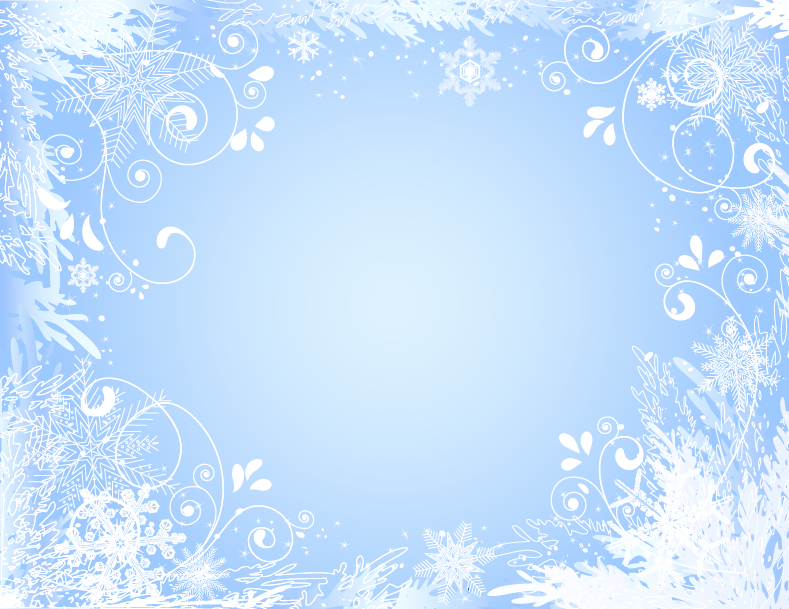 Тема: Усне додавання трицифрових чисел виду 520+340.Розширена задача на зведення до одиниці.
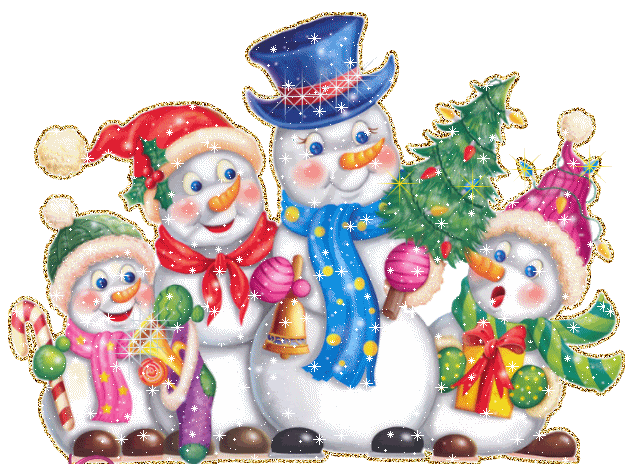 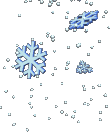 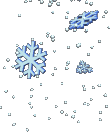 Гасло нашого уроку:«Все, що в природі існує, математика нам порахує»
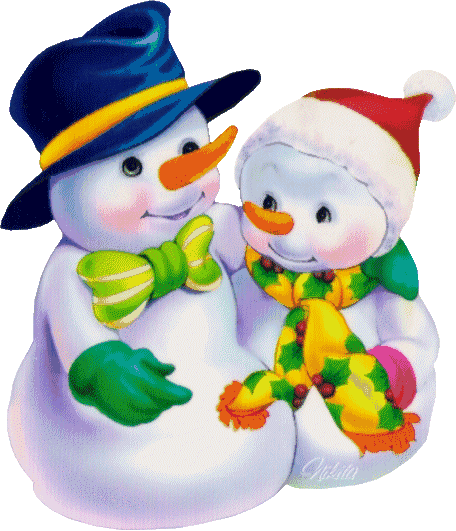 Допоможіть прикрасити ялинку
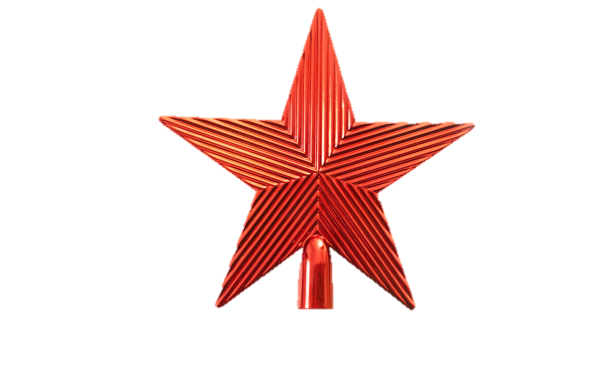 36:9
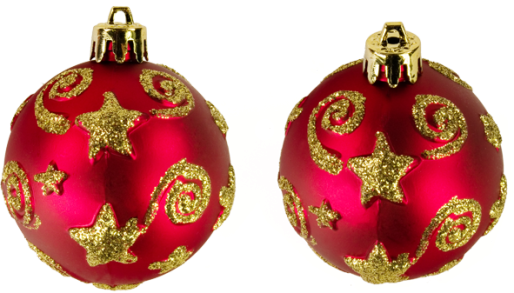 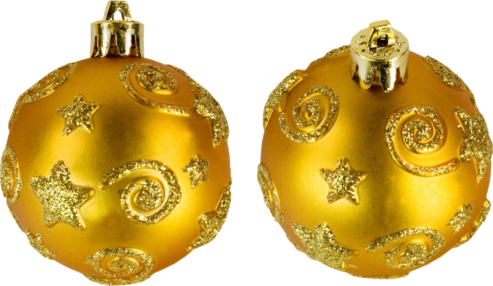 16:4
8*2
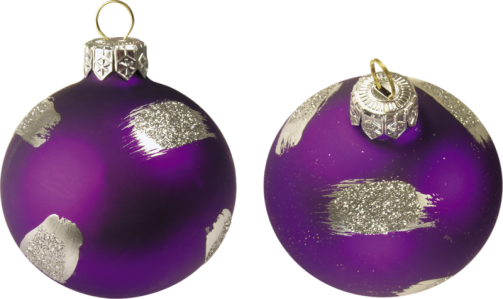 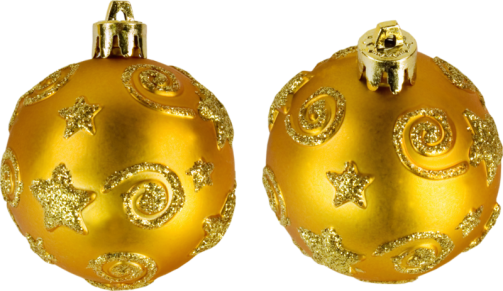 32+8
61+24
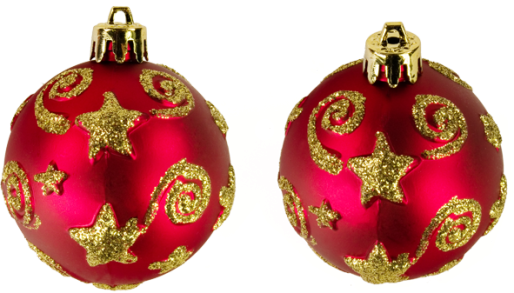 72:8
63:7
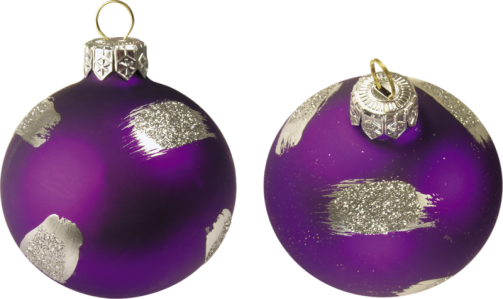 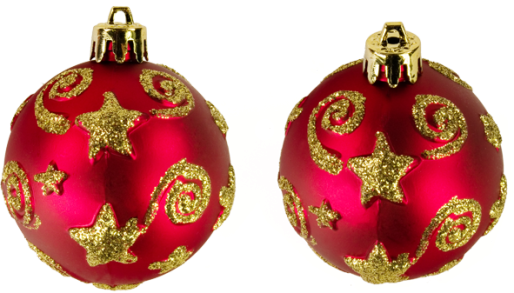 40*1
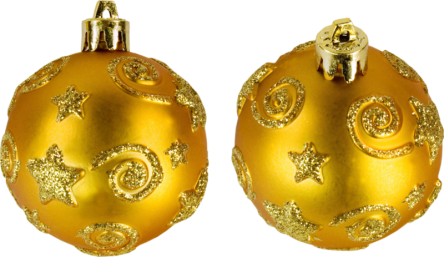 9*0
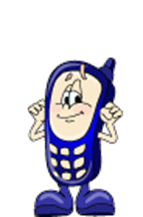 - число, яке передує числу 900;- число, в якому 1 сот.; 8 дес.; 1 од.;- найменше трицифрове число;- число, в якому 4 сот., 7 од.;- число, в якому 6 сот., 3 дес.;- найбільше двоцифрове число.
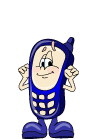 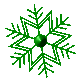 899-181-100-407- 630-99
Тел.      899-181-100-407- 630-99
Дівчатка – у порядку зростання
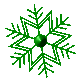 99-100-181-407- 630-899
Хлопчики – у порядку спадання
899-630-407-181-100-99
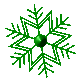 Додавання трицифрових чисел
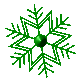 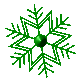 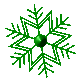 340+120+130
440+110+220
670+100+110
140+330+120
120+740
370+120
110+620
320+250
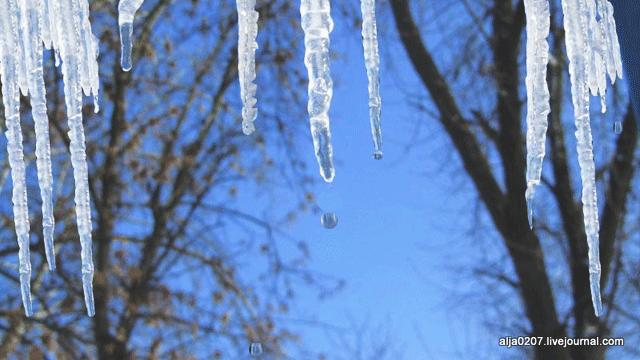 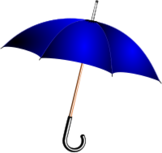 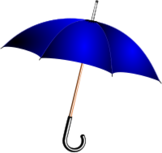 Задача № 495
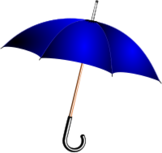 Кількість днів
За 1 день
Відремонтує
?                     6 дн.             42 п.
 ?, на 2 п.˃            3 дн.               ?
1). 42:6=7(п.)- за 1 день спочатку;
2).7+2=9(п.)- за 1 день потім;
3). 9*3=27(п.)- відремонтує за 3 дні.
Вираз: (42:6+2)*3=27
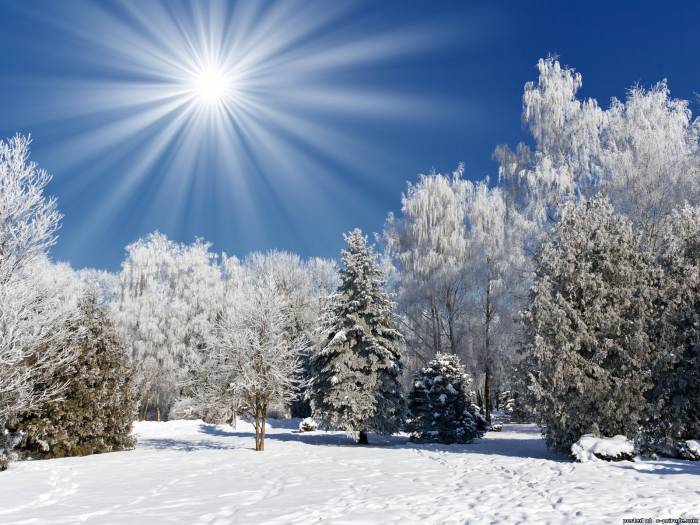 Задача № 495
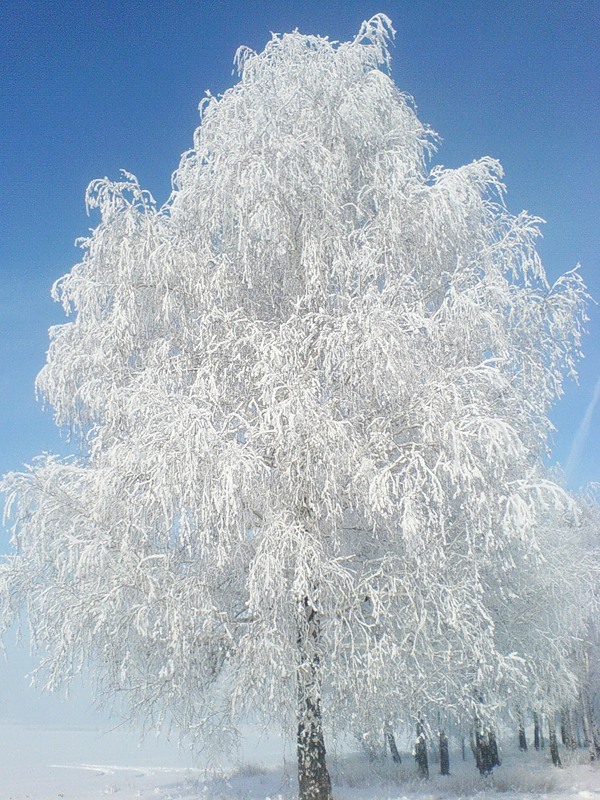 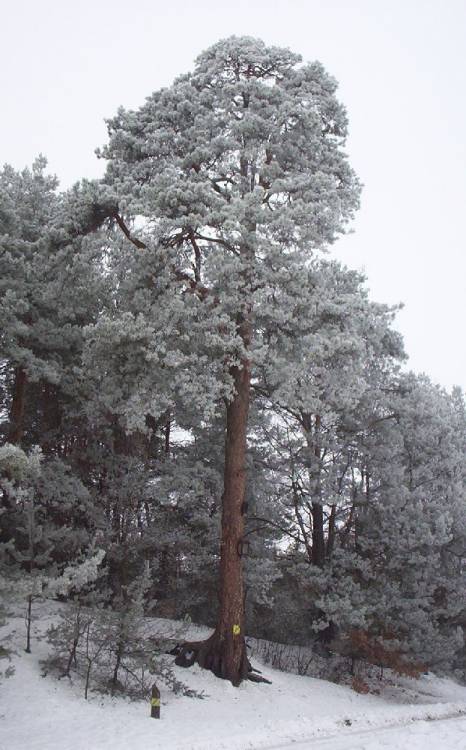 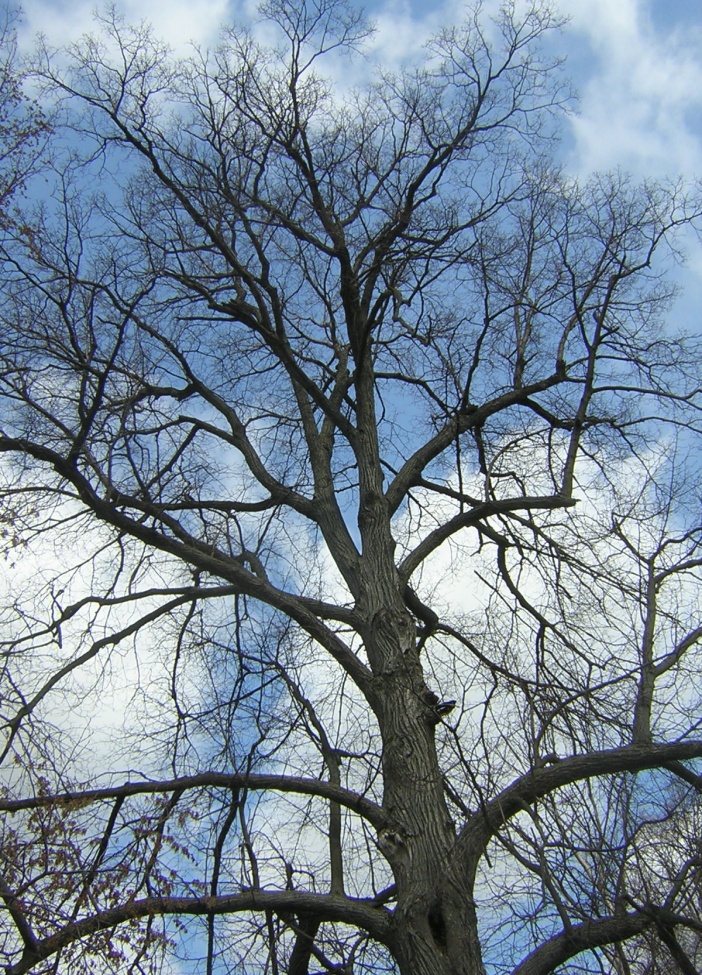 Знайти периметр
300мм
50мм
200мм
200мм
200мм
200мм
Периметр
Р=200+200+200=600мм
Периметр
Р=300+300+50+50=700мм
Периметр
Р=200+200+200+200=800мм
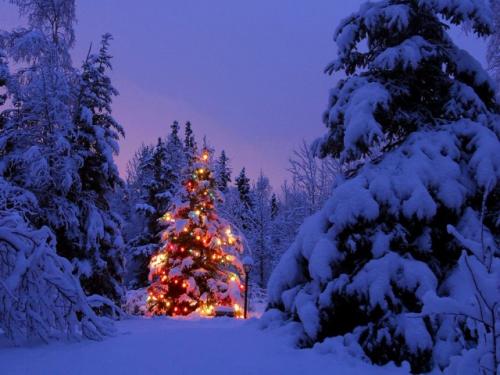 МОЛОДЦІ!
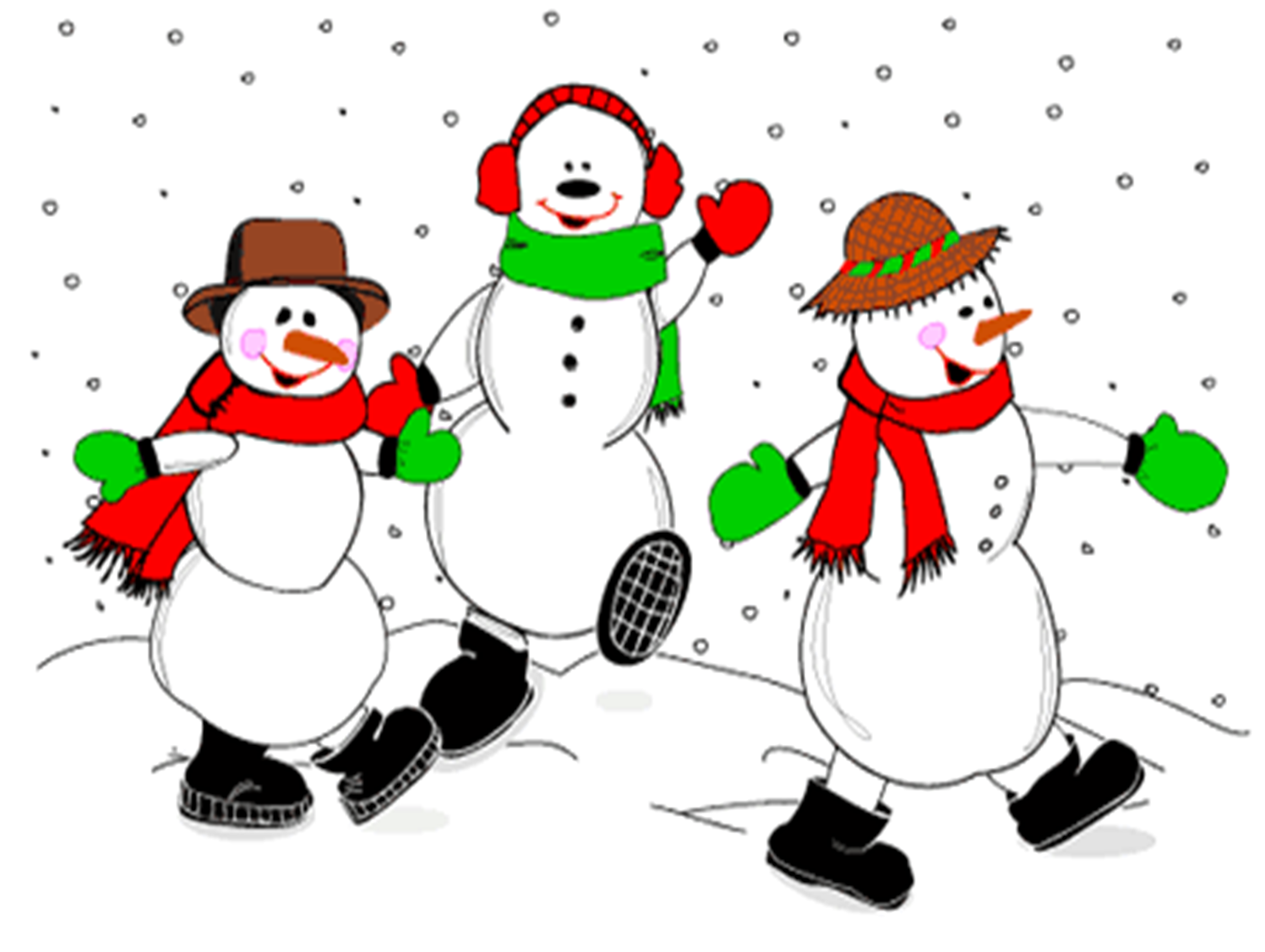 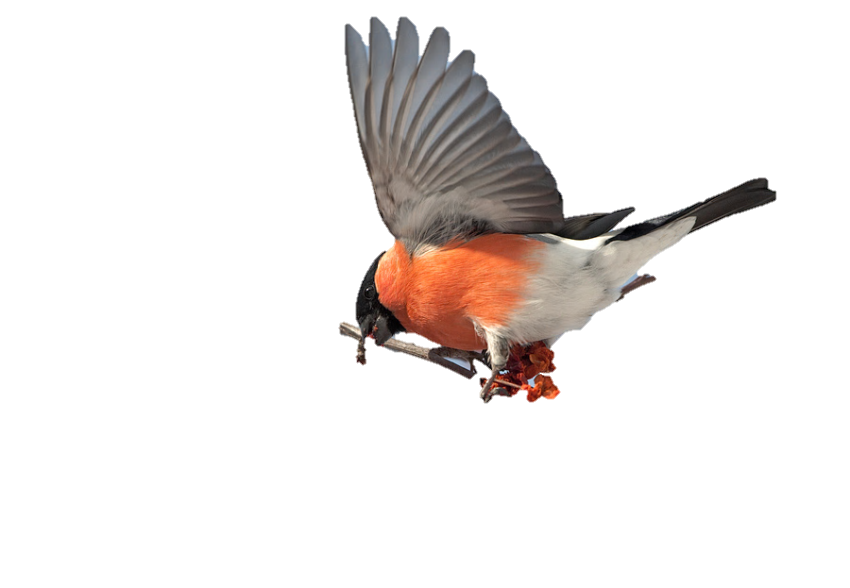 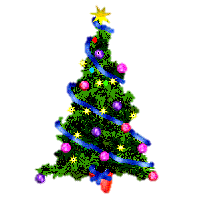